Твои  верные помощники
Кто   они  в  познании окружающего мира?
Что узнают дети? Как они это делают?
Что узнают дети? Как они это делают?
Что узнают дети? Как они это делают?
С помощью органов чувств человек  различает цвет, форму размер предметов.
С  их помощью  он определяет твердые они или мягкие, какие на вкус, какие издают звуки.
Глядя на рисунки, опиши вкус этих предметов. Какие они на ощупь?
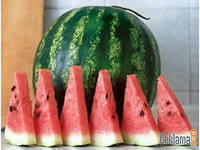 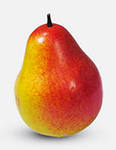 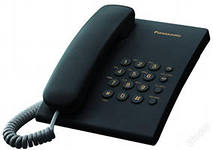 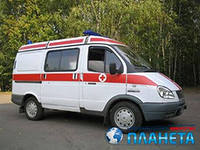 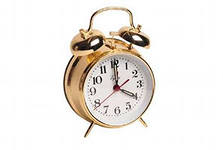 цвет
нос
форма
глаза
руки
размер
Укажи с помощью условных знаков, что, кроме глаз,  поможет тебе  распознать предметы
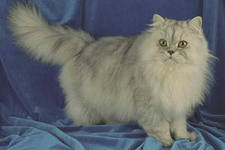 Укажи с помощью условных знаков, что, кроме глаз,  поможет тебе  распознать предметы
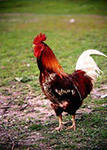 Кто твои  верные помощники?
Как  они тебе помогают?